Horizontal Approaches to Food Standards of Identity Modernization Wrap-Up and Next Steps
Megan Velez, JD, MPH
Acting Director, Office of Regulations and Policy
Center for Food Safety and Applied Nutrition
Food and Drug Administration
September 27, 2019
General Meeting Themes
Diversity
Flexibility
Engagement
Transparency
Breakout Session: Role of Nutrition in Standards of Identity Modernization
Ingredients have a variety of purposes
Diverse consumer nutritional needs
Interplay between food standards, public health policy, and consumer perceptions
Unintended consequences
Breakout Session:  Industry Innovation
Need broad and flexible framework
Greater ability for FDA to “pivot”
Appropriate “guardrails” 
Ingredient consideration
Breakout Session:  Consumer Expectations of Standardized Foods
Diversity of consumers
Transparency
Stakeholder engagement important
Consumer awareness v. expectations
Flexibility
Next Steps
Encourage interested parties to submit comments to the docket: 
Docket No. FDA-2018-N 2381
Deadline for written/electronic comments:  November 12, 2019. 
Meeting materials (opening remarks, presentations, transcripts) will be posted on the public meeting website.  
https://www.fda.gov/food/news-events-cfsan/workshops-meetings-webinars-food-and-dietary-supplements
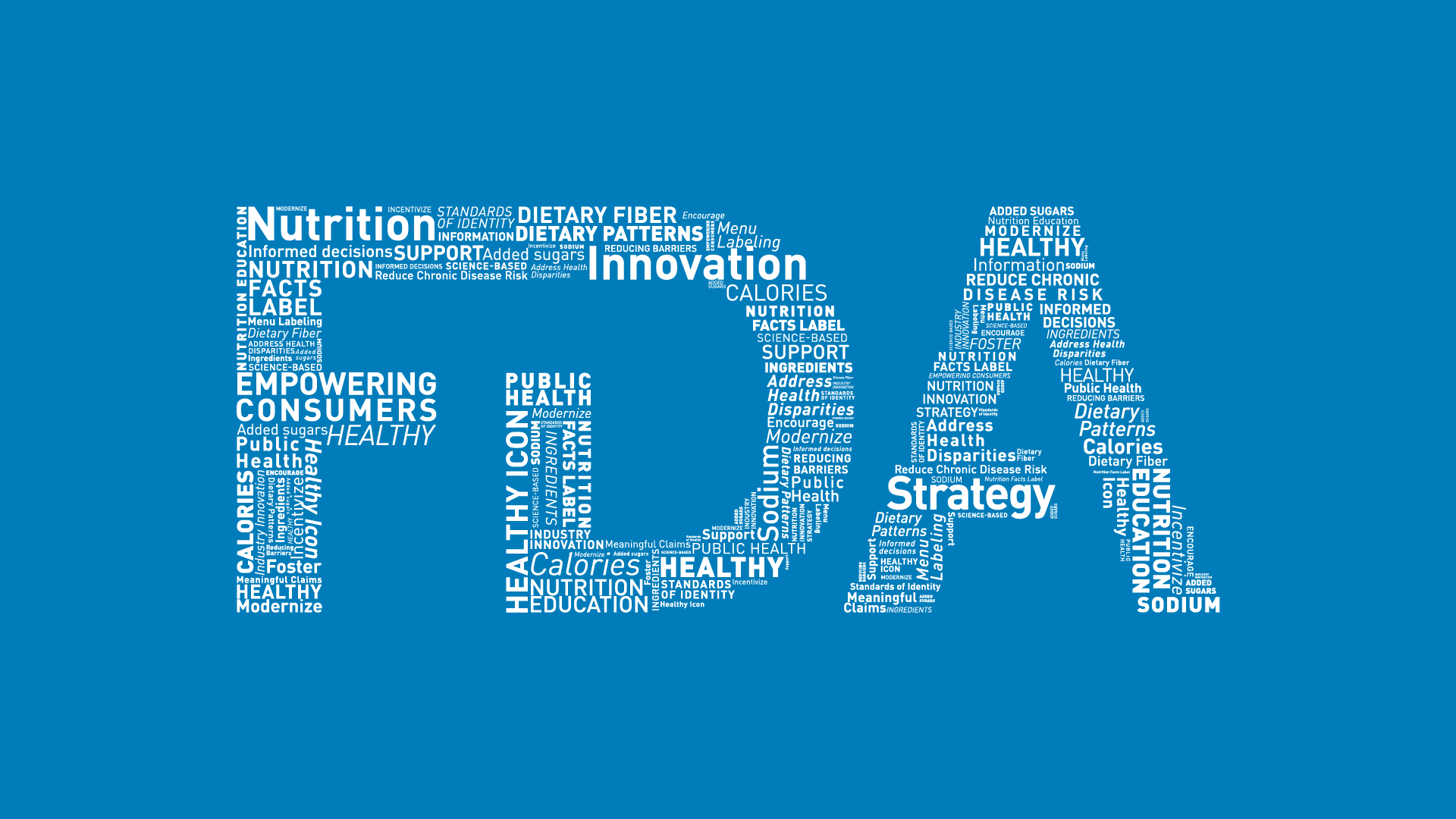